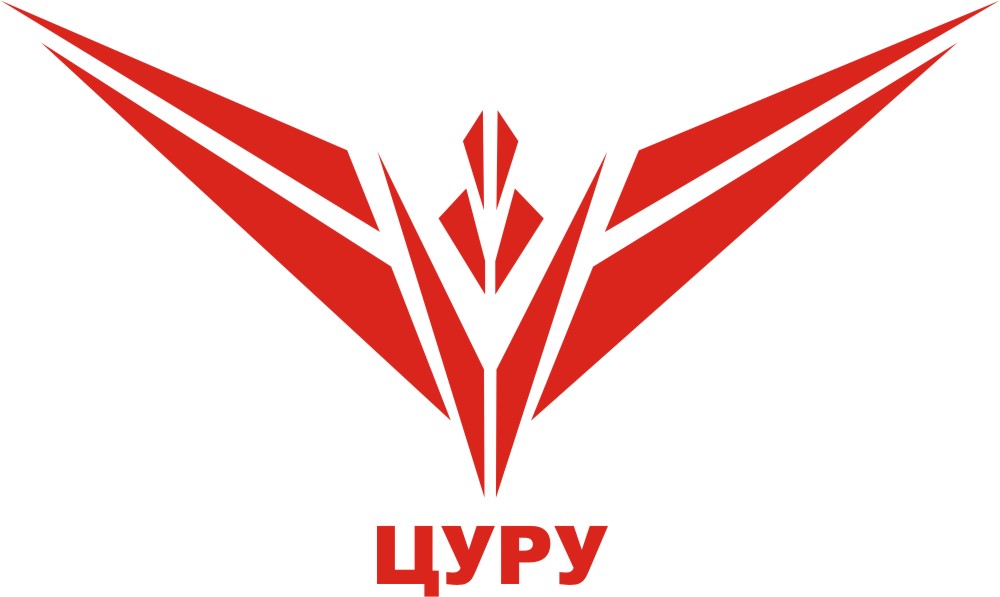 г.КАМЕНСК-УРАЛЬСКИЙ
ГОРОДСКОЙ ЯПОНСКИЙ ЦЕНТР
«Едва ли есть высшее из наслаждений,
чем наслаждение творить».
                          Н.В.Гоголь
ТЕМА:  Роль городского японского центра «Цуру»
 в развитии мотивации личности ребёнка 
к познанию и творчеству
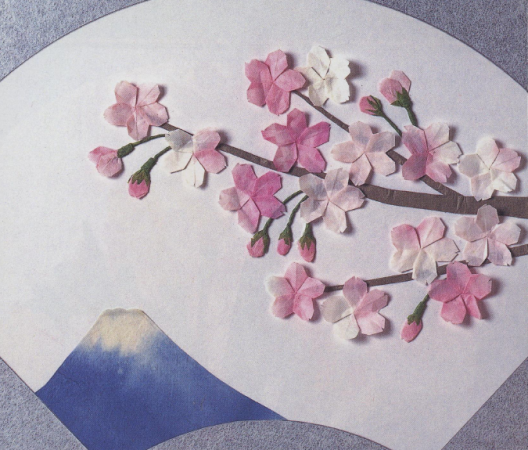 В 2005 году  при участии высокого гостя на Уральской земле Кэнъитиро Сасамэ, состоялось торжественное открытие  городского  японского  центра  «Цуру» в  г. Каменске- Уральском.
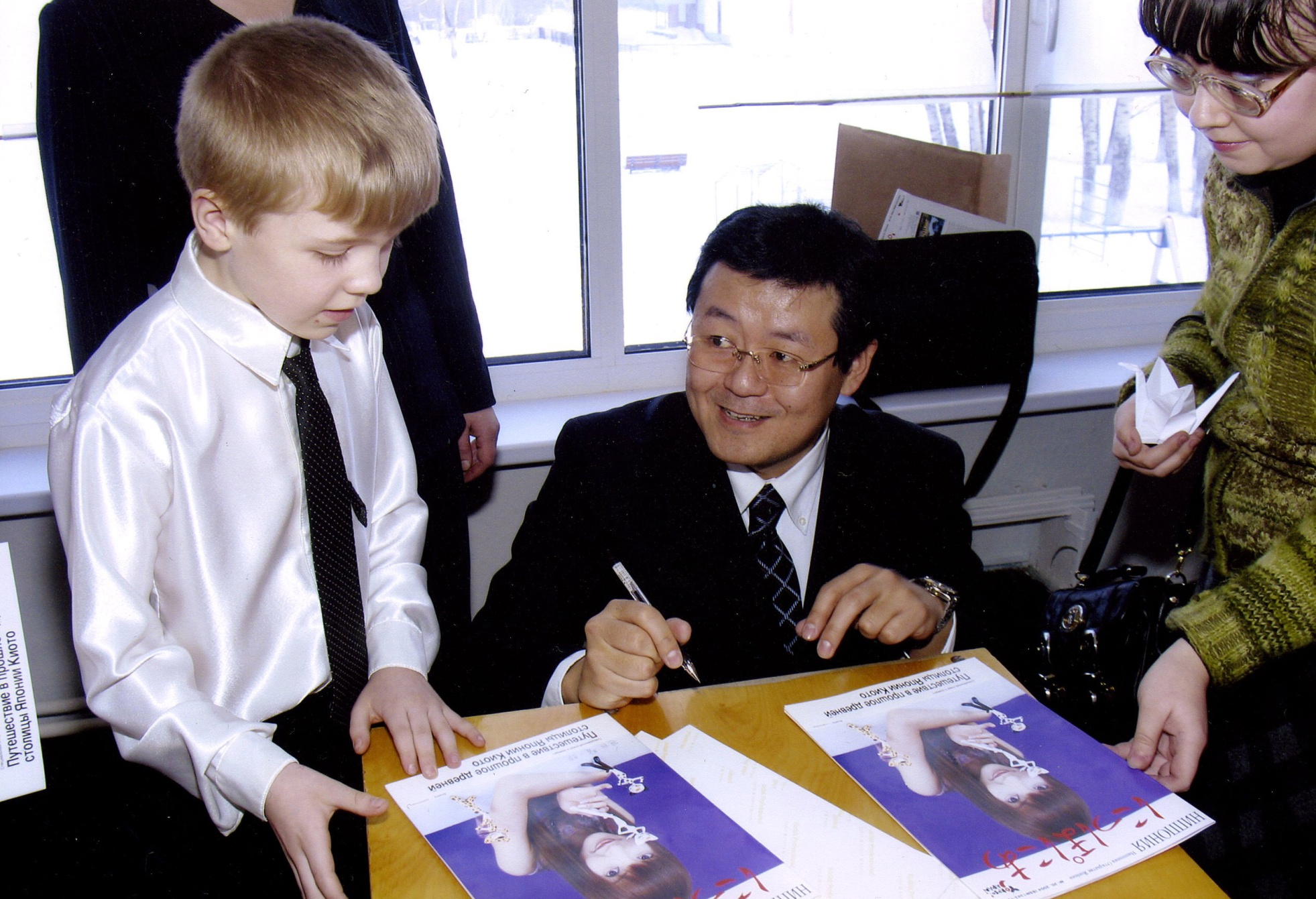 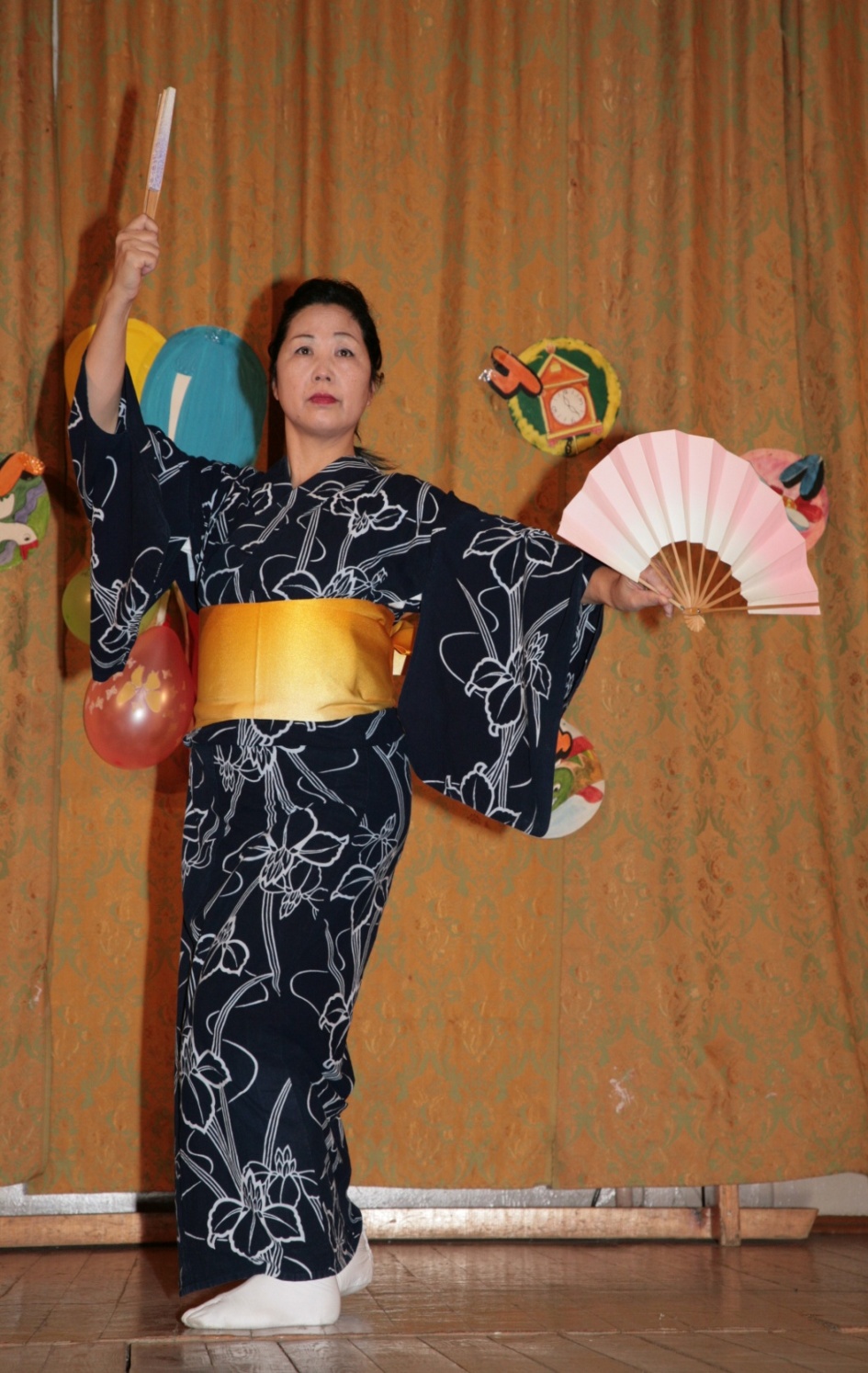 Японские гости  в Центре «Цуру»  всегда почётные гости.
Саёка Сиротани  с представлением мастер –класса японского танца.
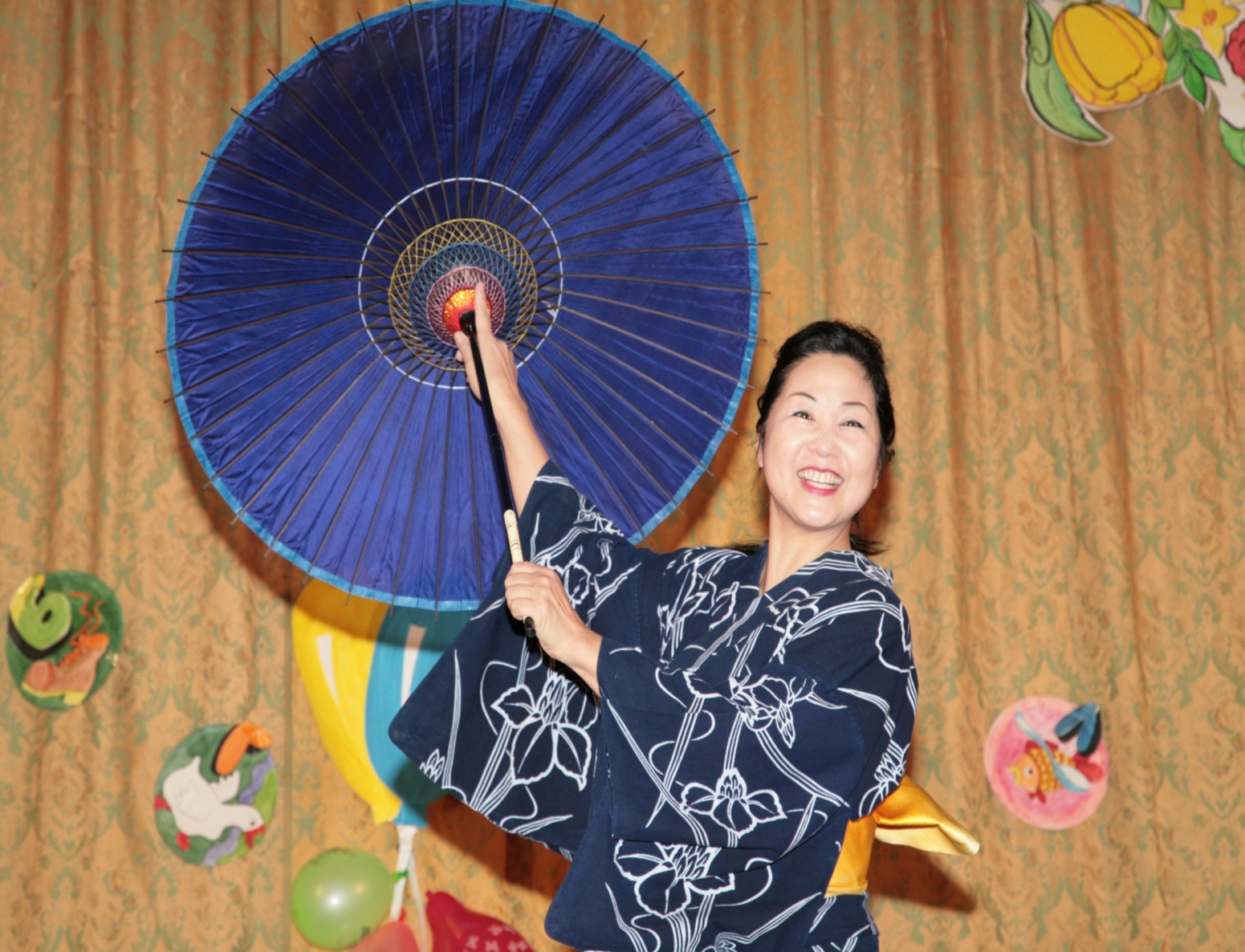 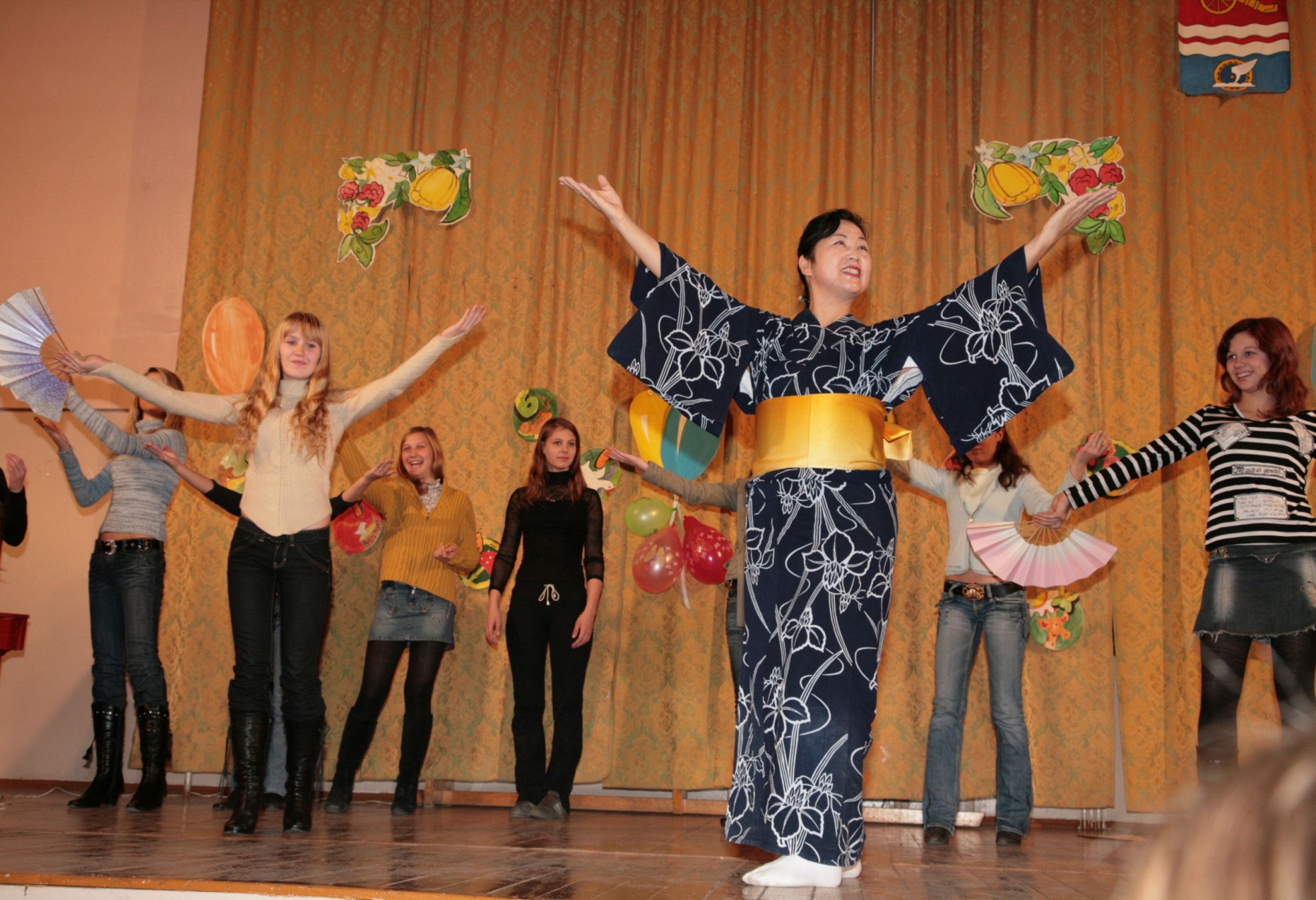 В городском  Центре «Цуру» стало хорошей традицией проводить фотовыставки, конкурсы, кинофестивали.
При поддержки Японского посольства, горожане имеют уникальную возможность соприкоснуться с культурой и традициями страны  Восходящего солнца  - Японии.
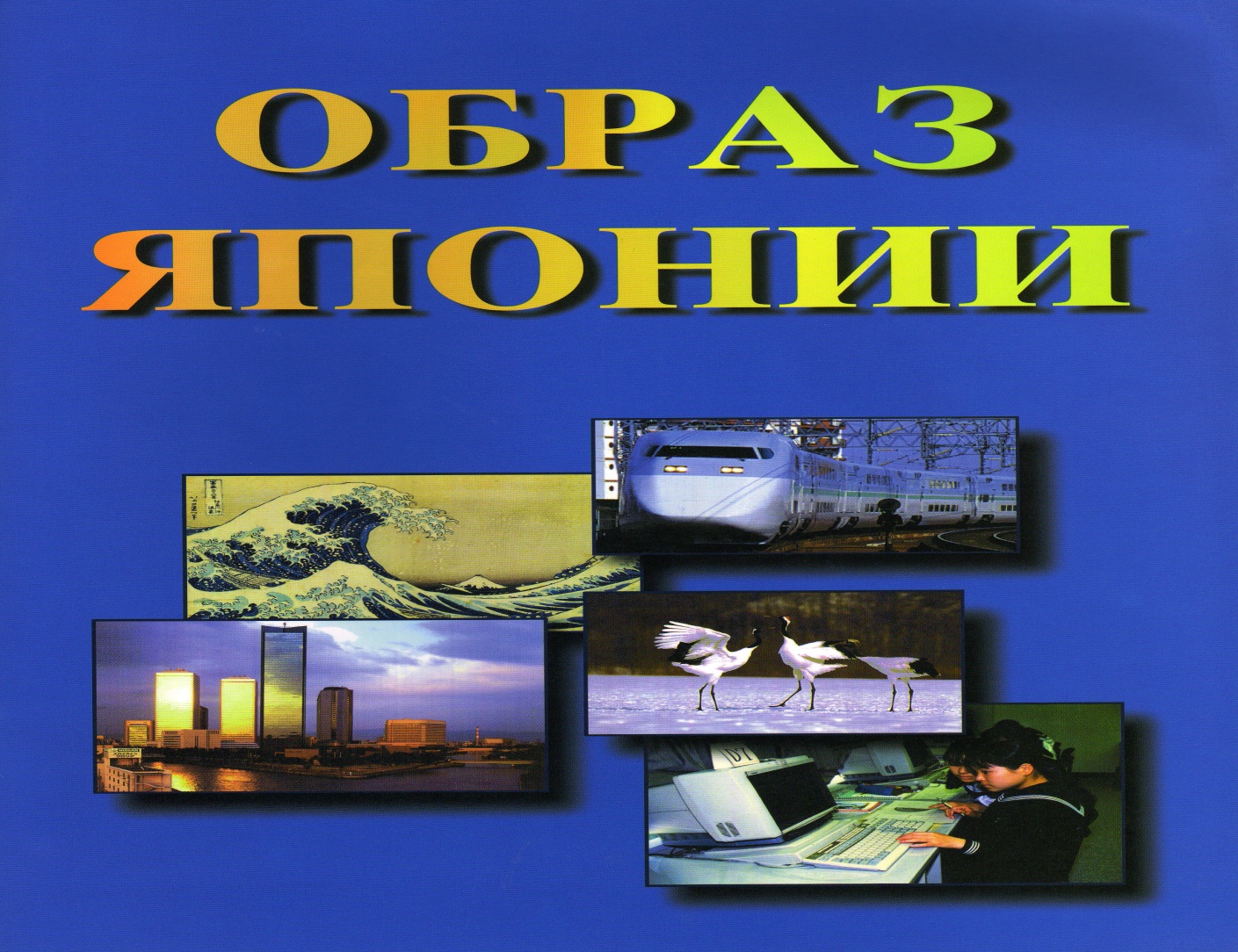 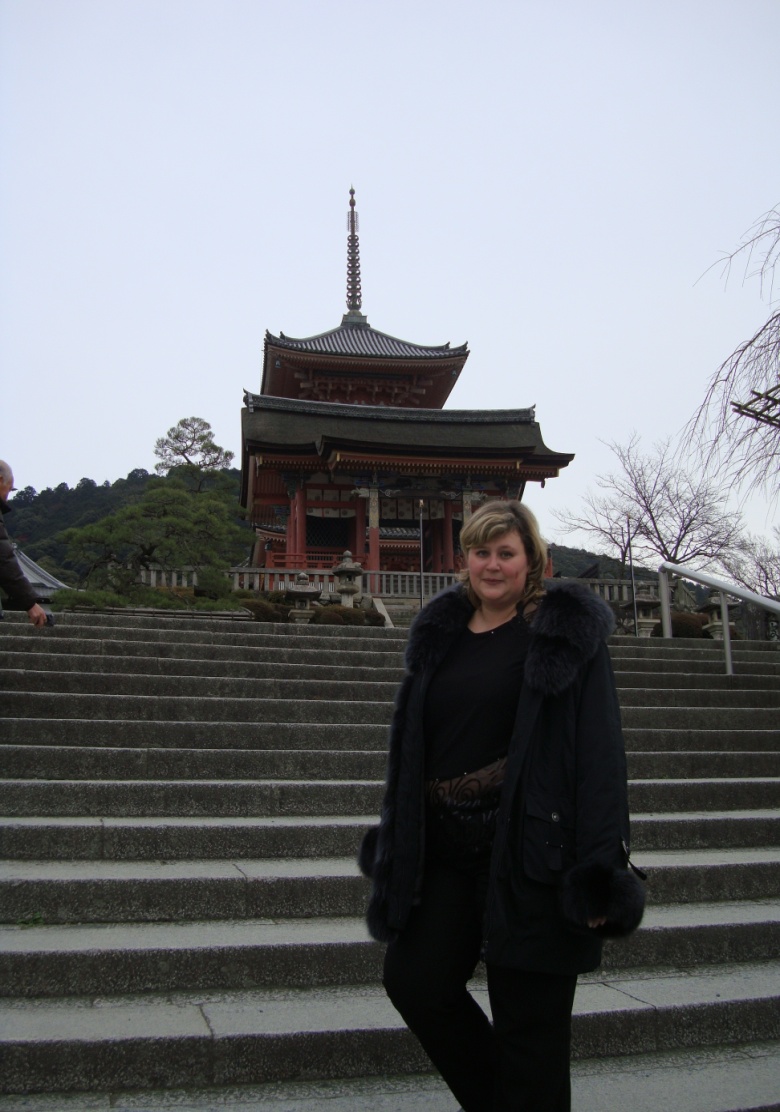 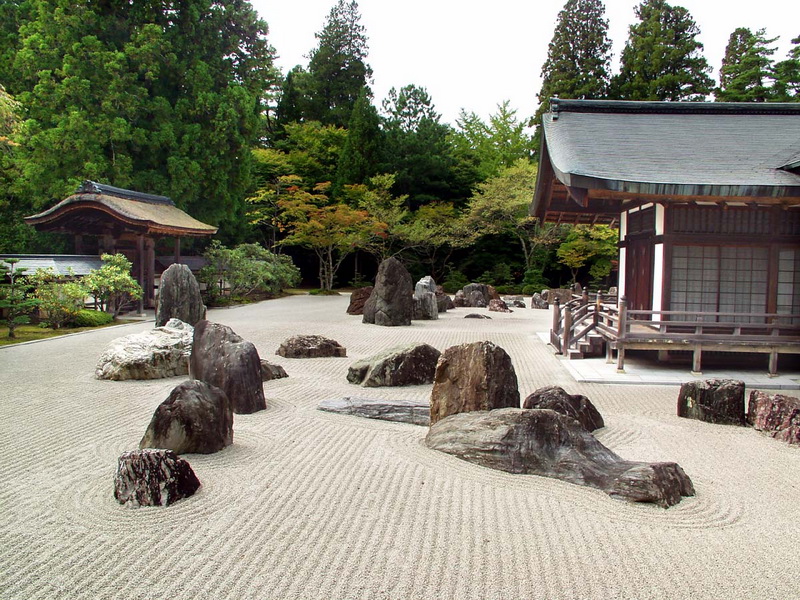 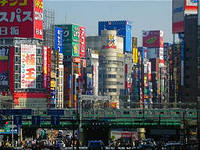 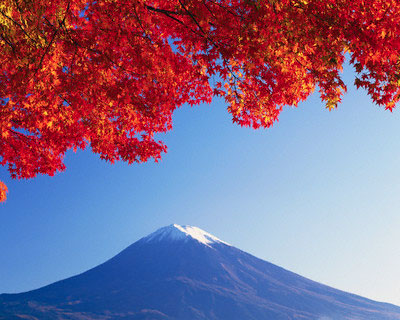 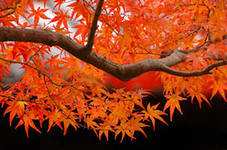 Фотовыставка «Японская осень»
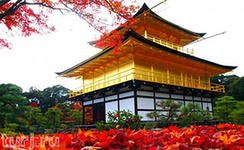 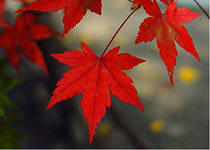 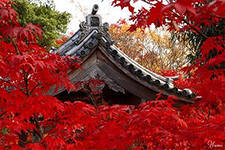 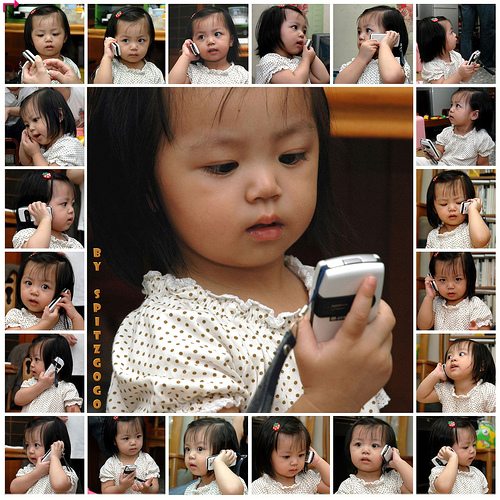 ЯПОНСКИЕДЕТИ
ФОТОВЫСТАВКА
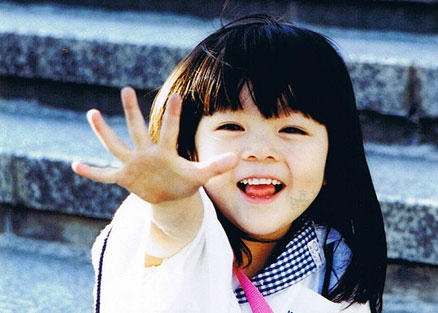 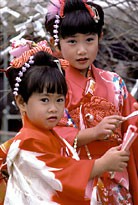 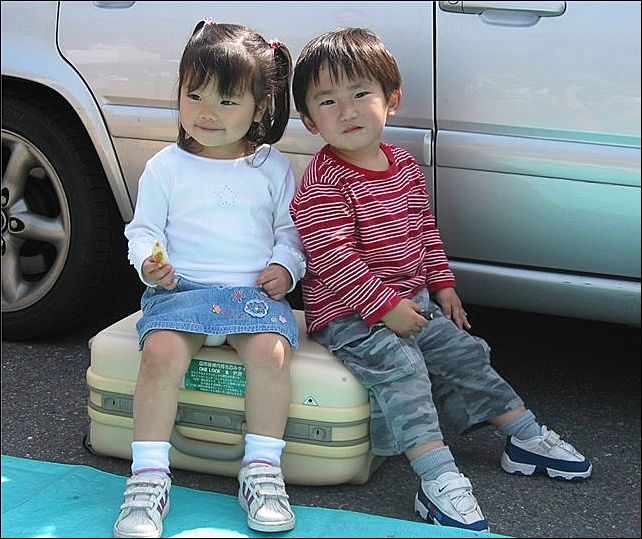 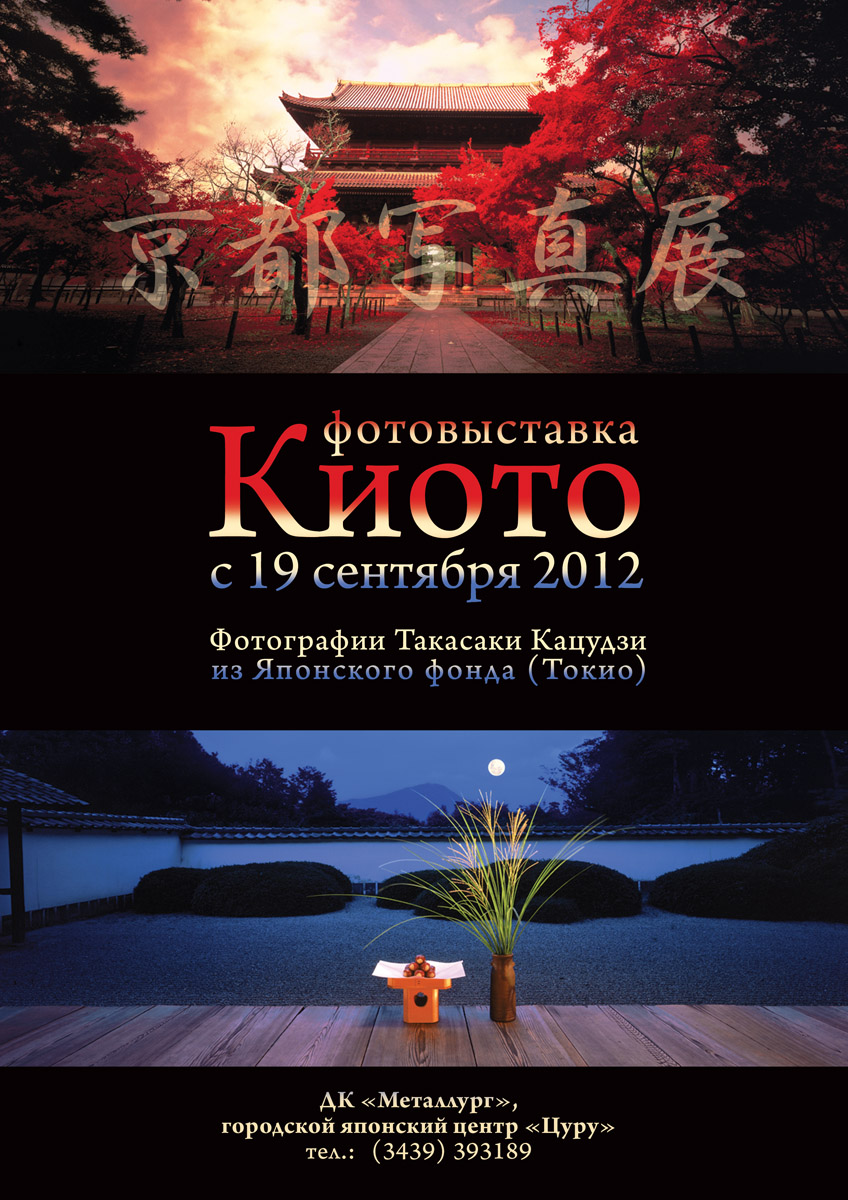 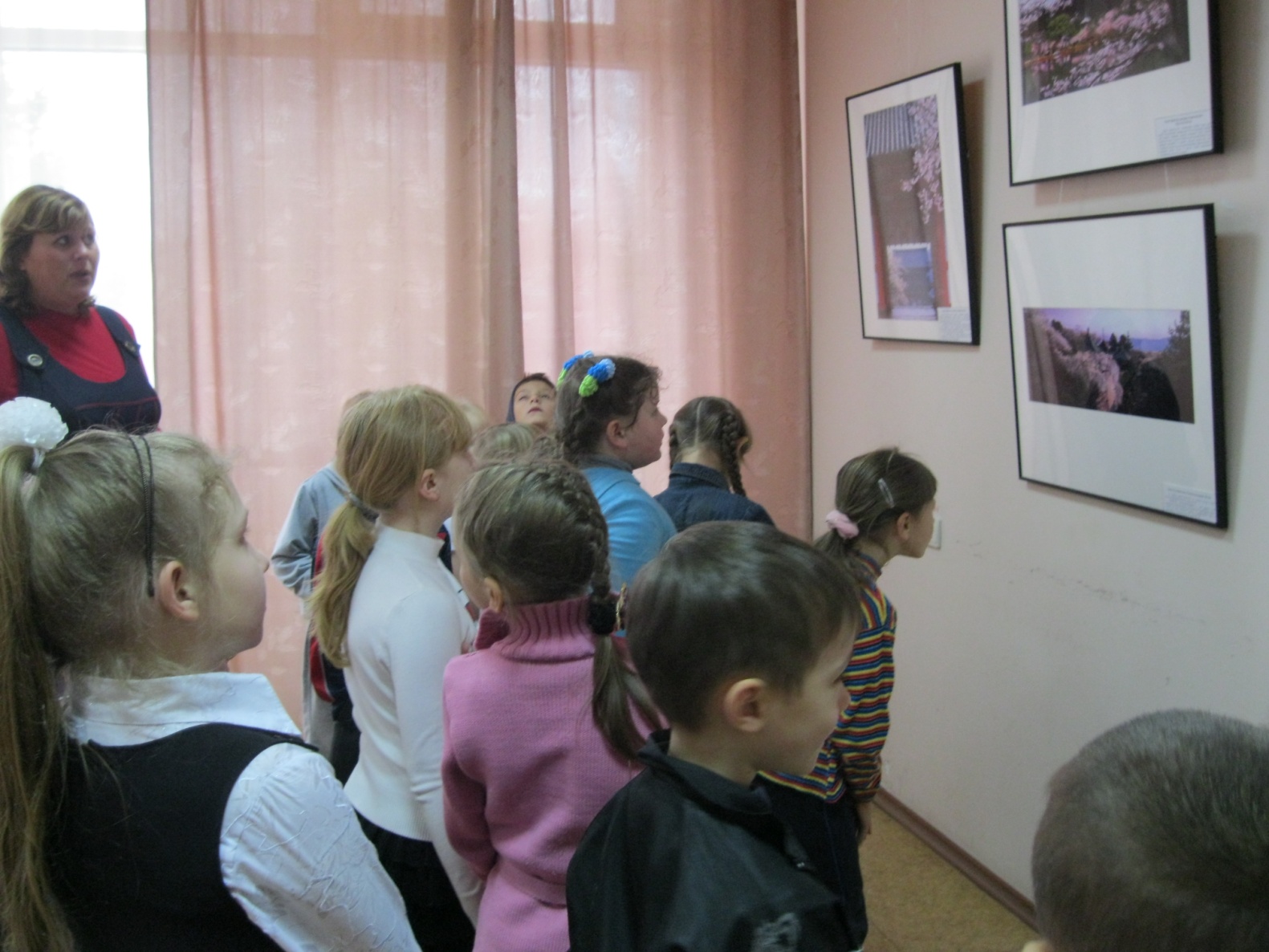 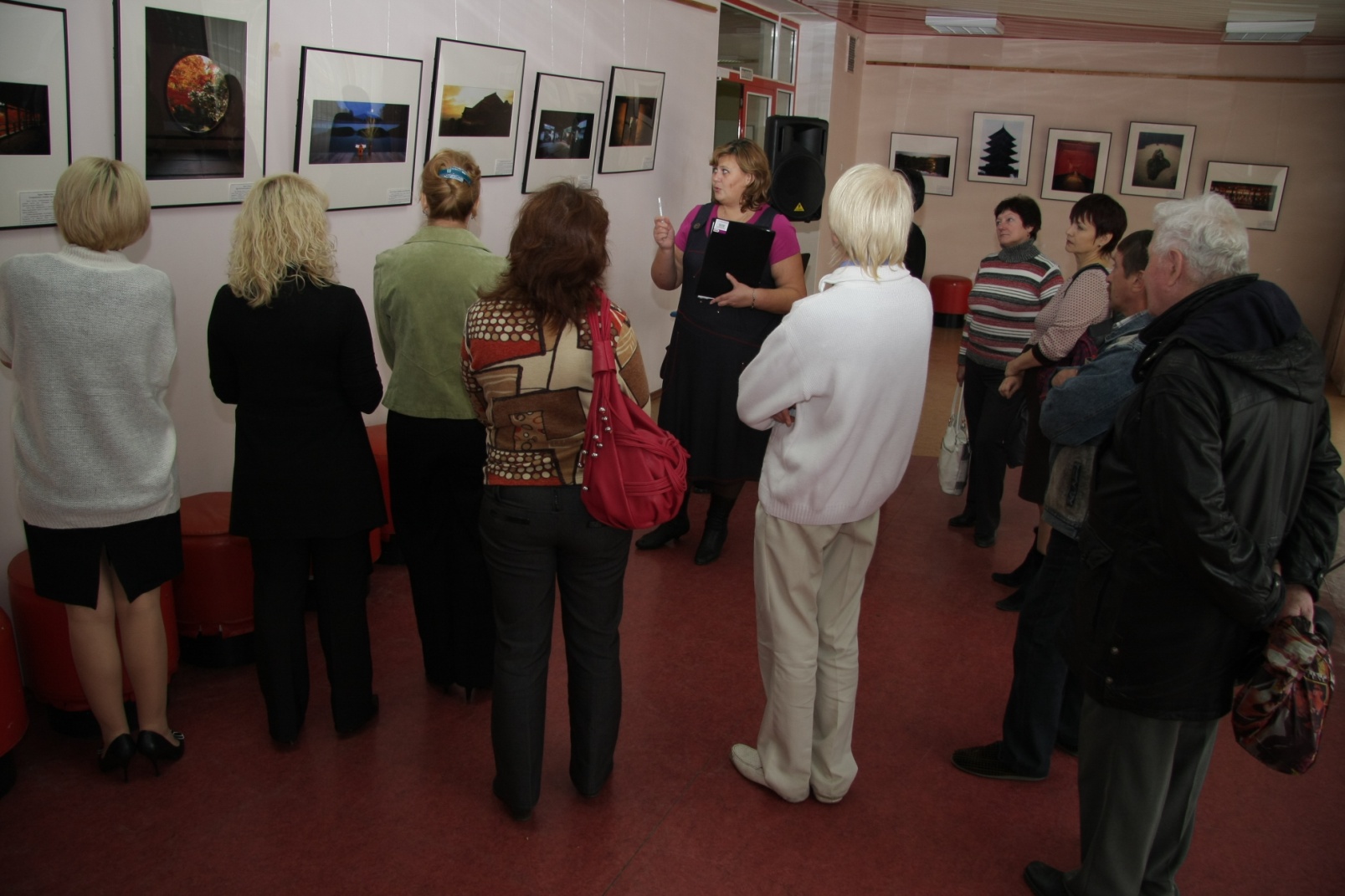 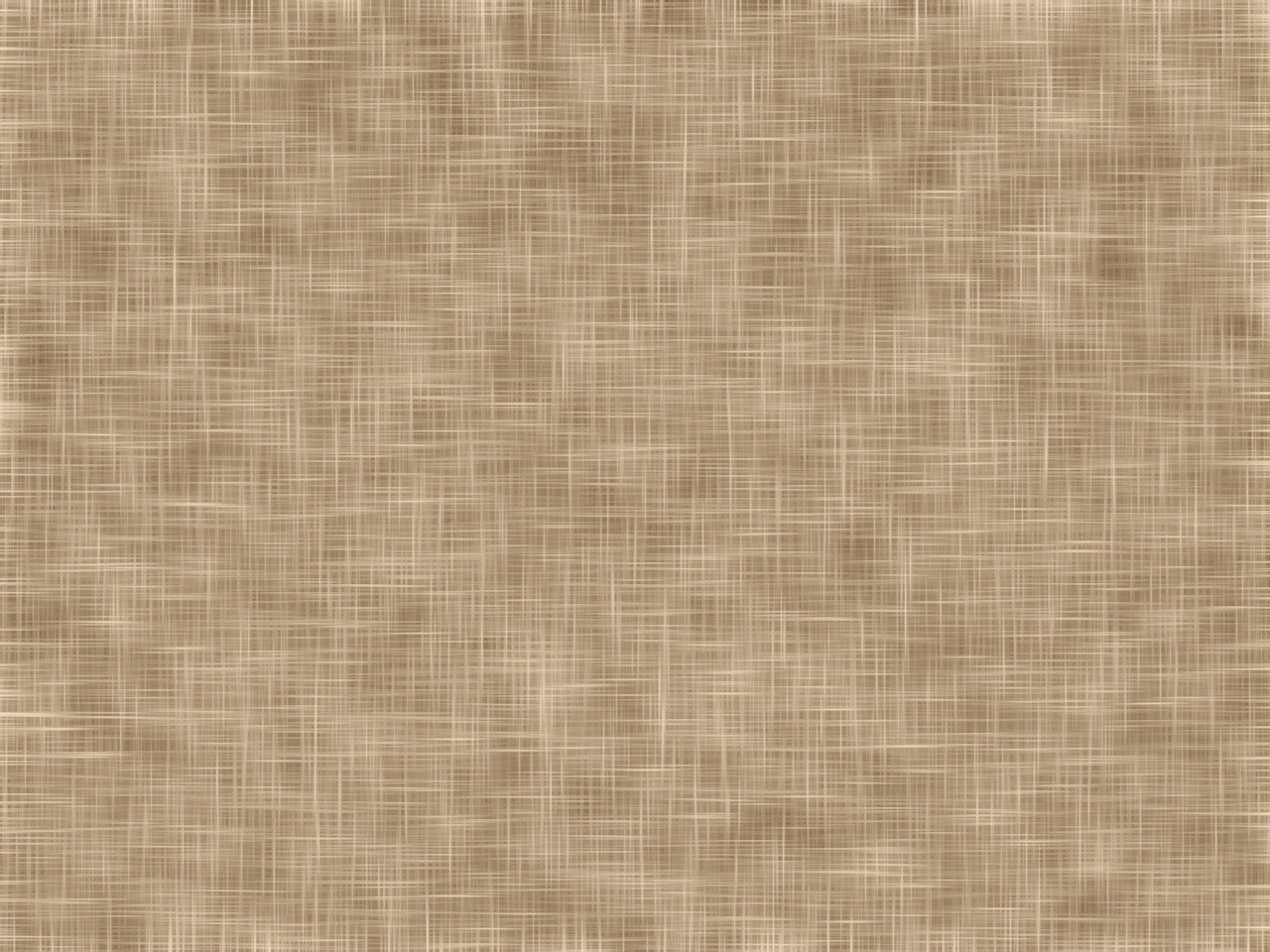 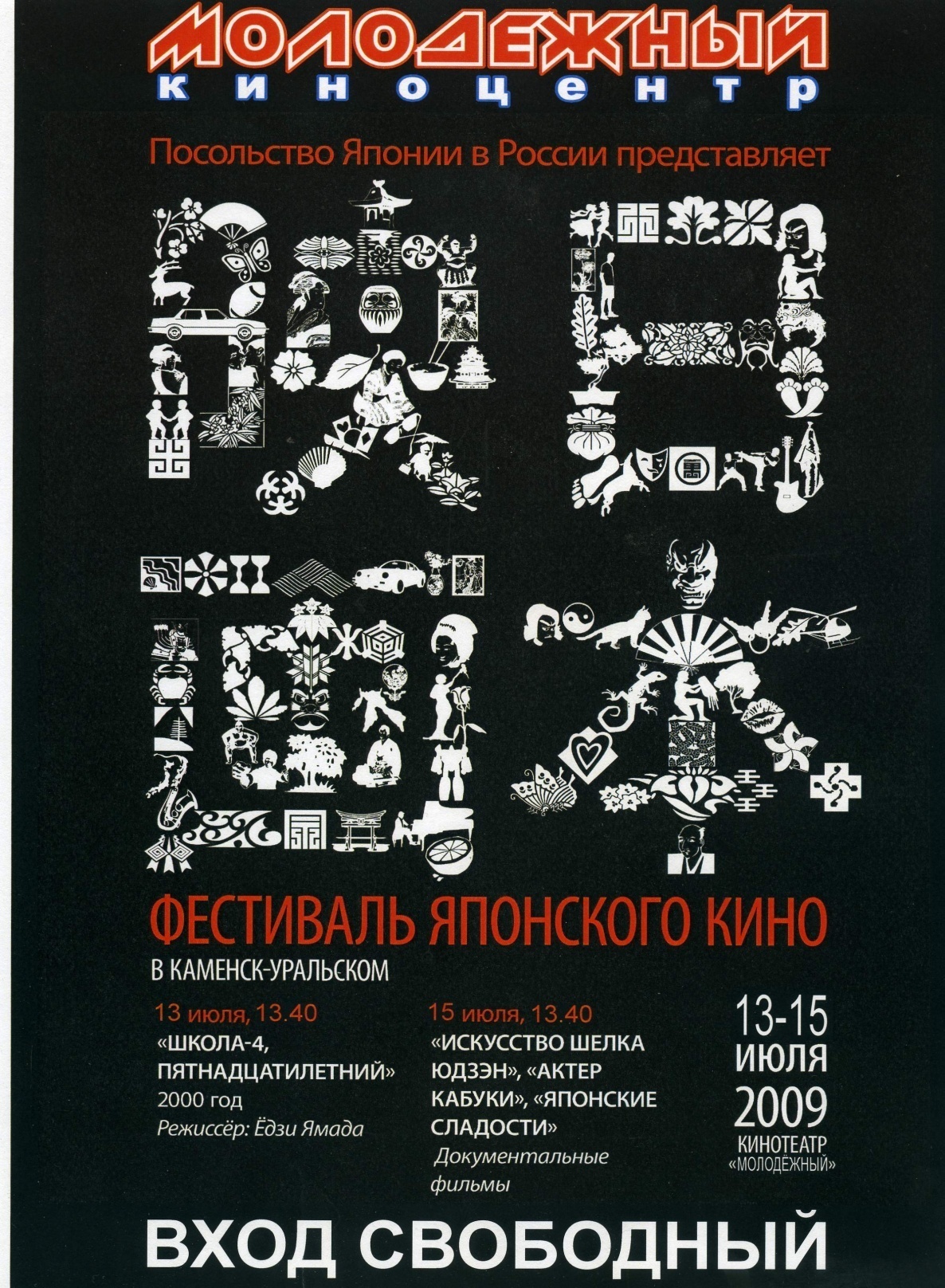 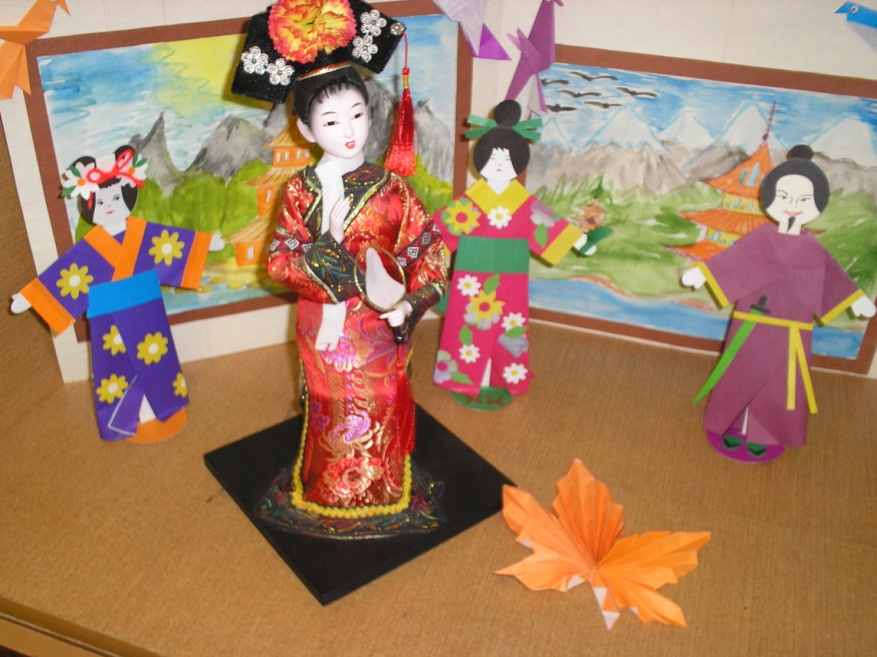 Конкурс хайку и рисунка «Японская весна»
Работа  Волковой Анны
Работа  Лебедевой Анны
Японское искусство складывания из бумаги -ОРИГАМИ
Обучение новым технологиям складывания бумаги
Демонстрация
   изделий.
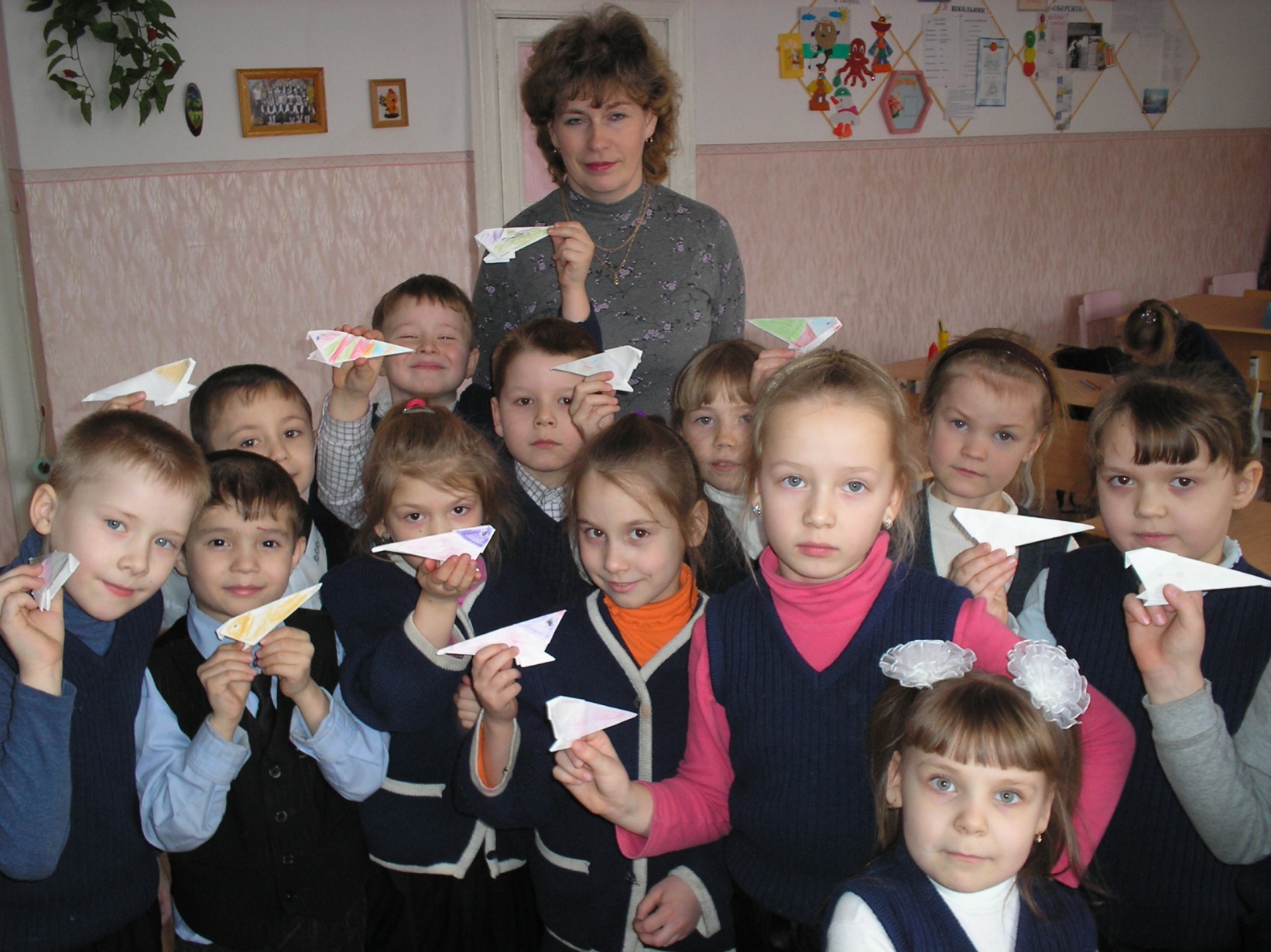 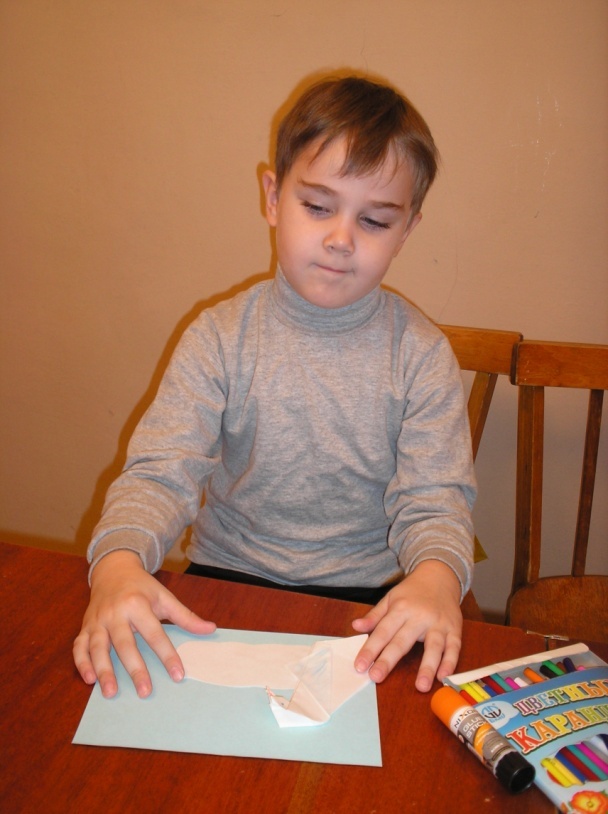 Простой листок бумаги,
Но в опытных руках
Он может обернуться 
Жар-птицей в облаках.
Он может стать зверушкой, 
Причудливым цветком, 
Забавною игрушкой, . 
Усатым мотыльком...
Волшебное занятье 
Для рук и для ума,
И мира восприятье –
Чудесная страна!
Фантазии подвластны
 Бумажные листы –
Для дома и в подарок, 
И просто для игры.
Но главное богатство, 
Что красоту творя, 
Простой листок поможет 
Создать тебе себя!
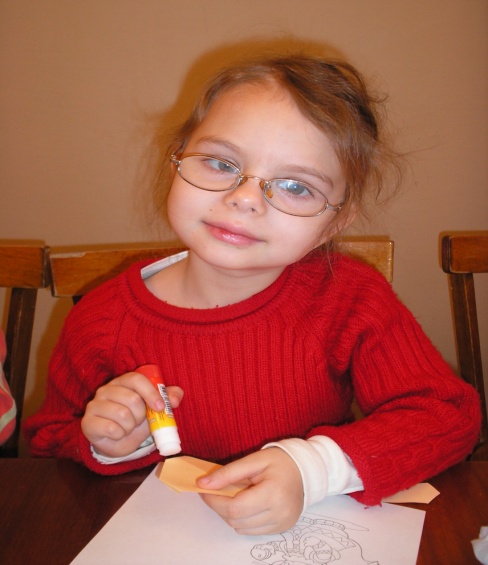 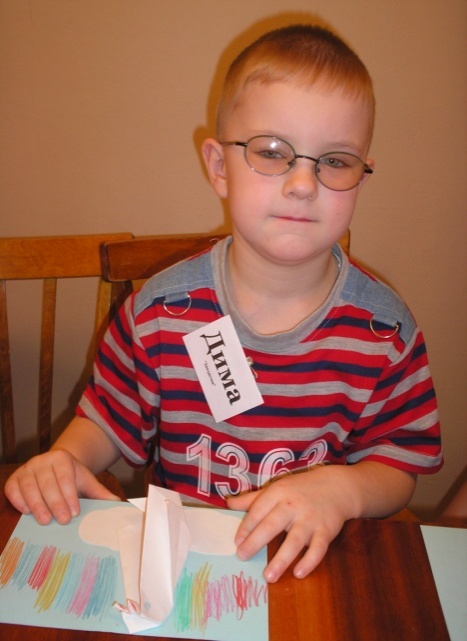 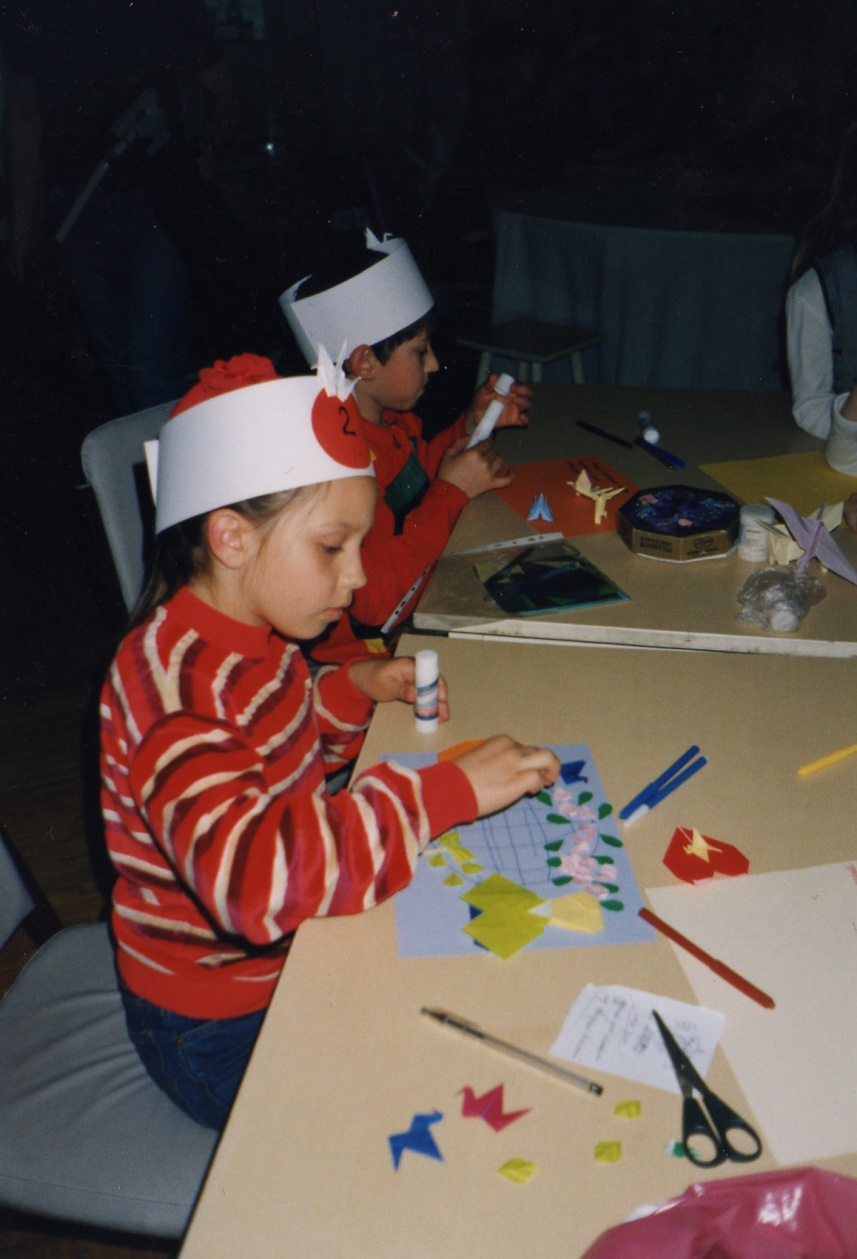 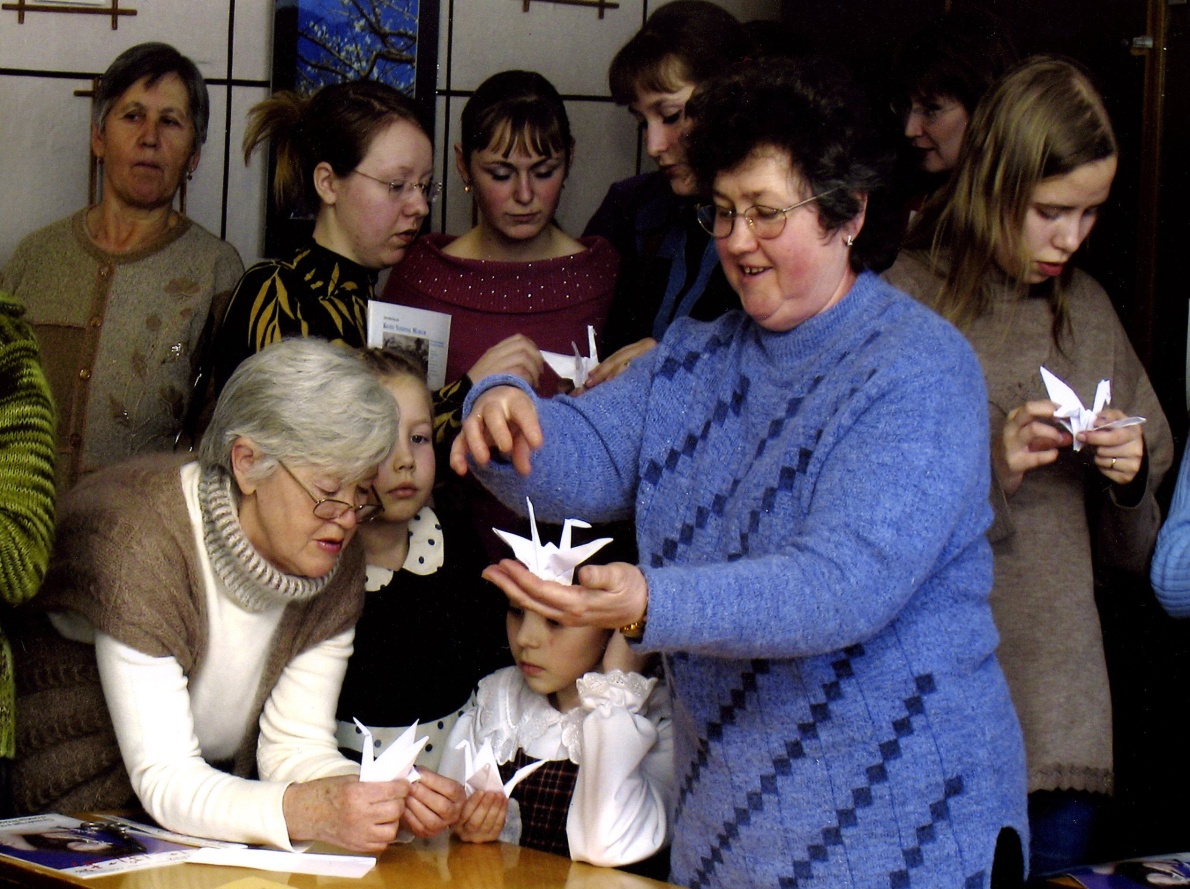 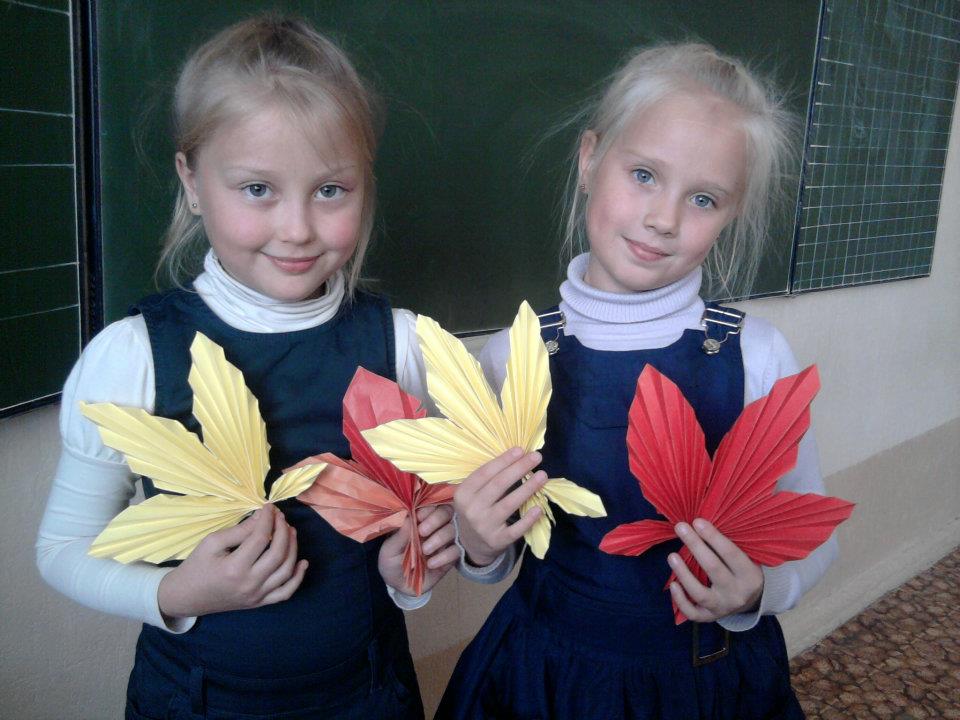 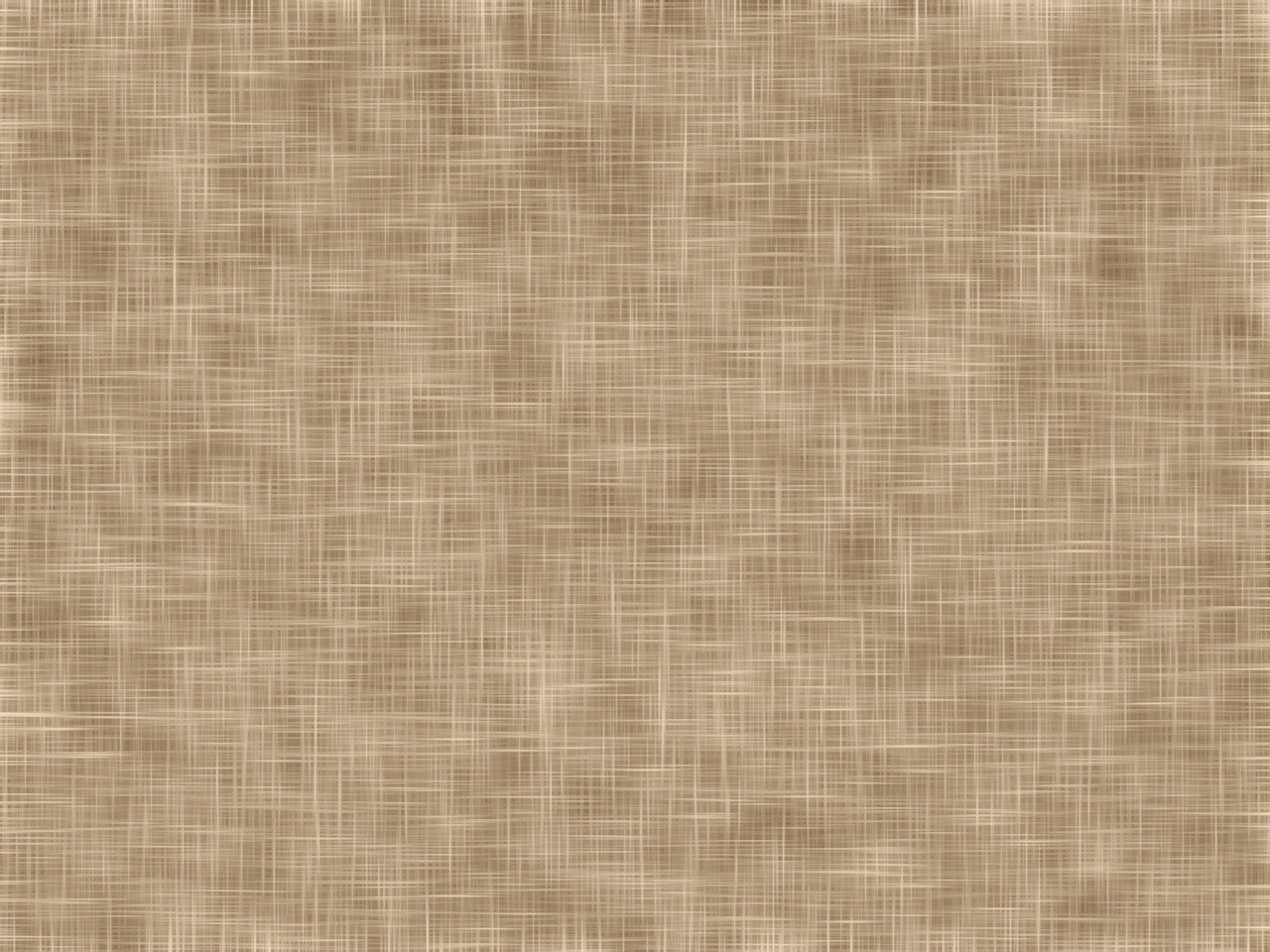 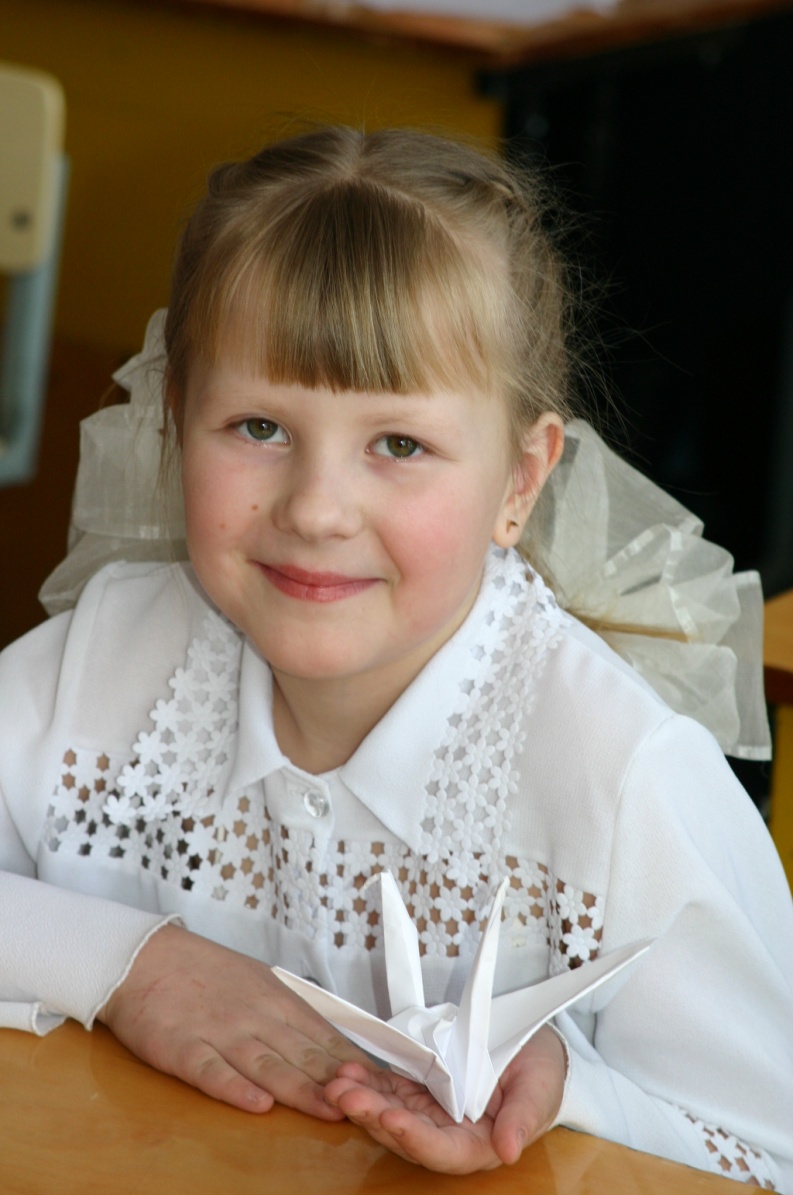 Ребята Центра участвуют в городских  социально - значимых проектах: «Японский журавлик – символ мира!»,  «В Японию без визы» и других.
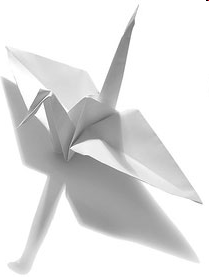 Центральная городская библиотека им. А.С.Пушкина 
и Городской японский Центр «ЦУРУ» 
представляют
творческий проект
«В Японию без визы»
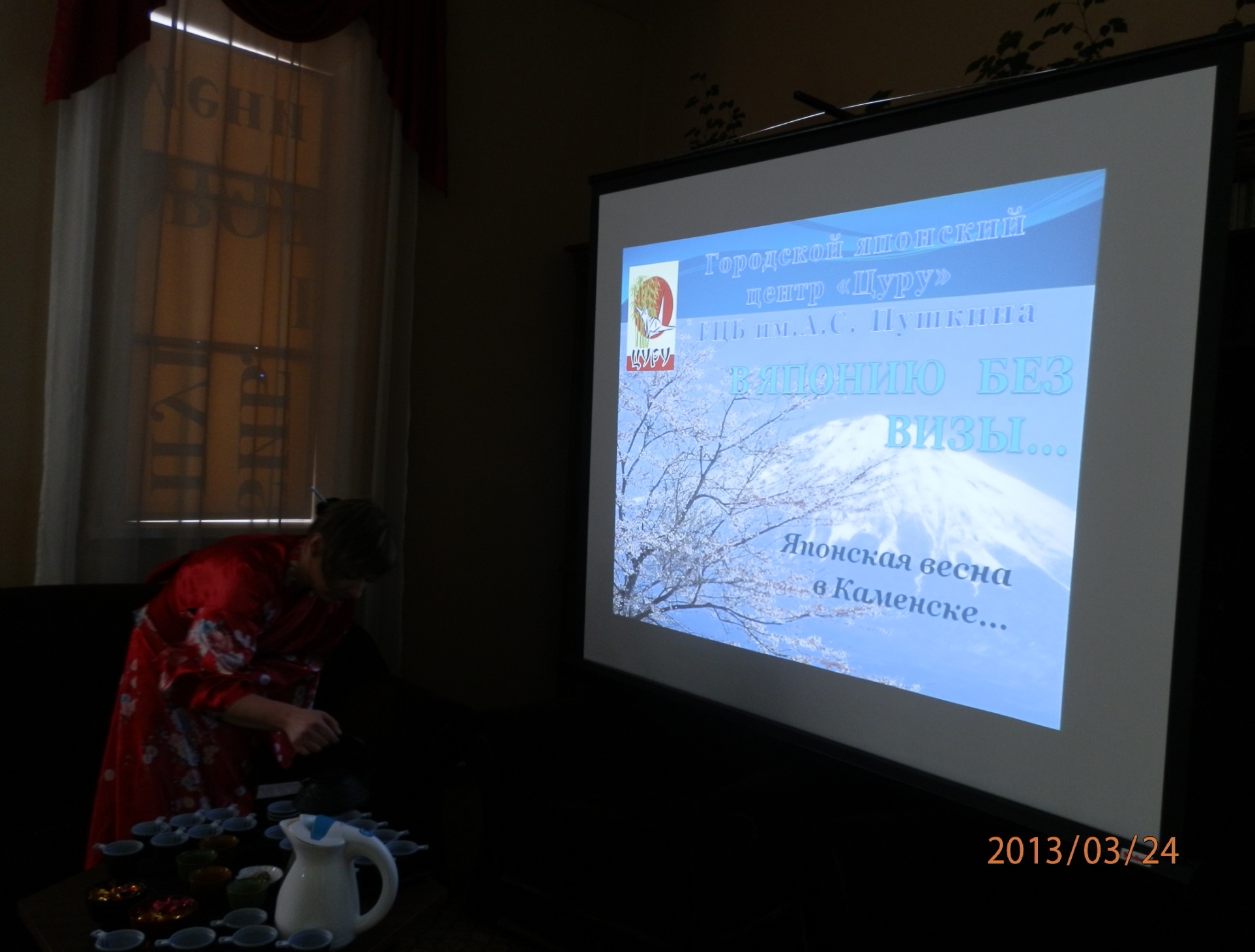 Проект «В Японию без визы»
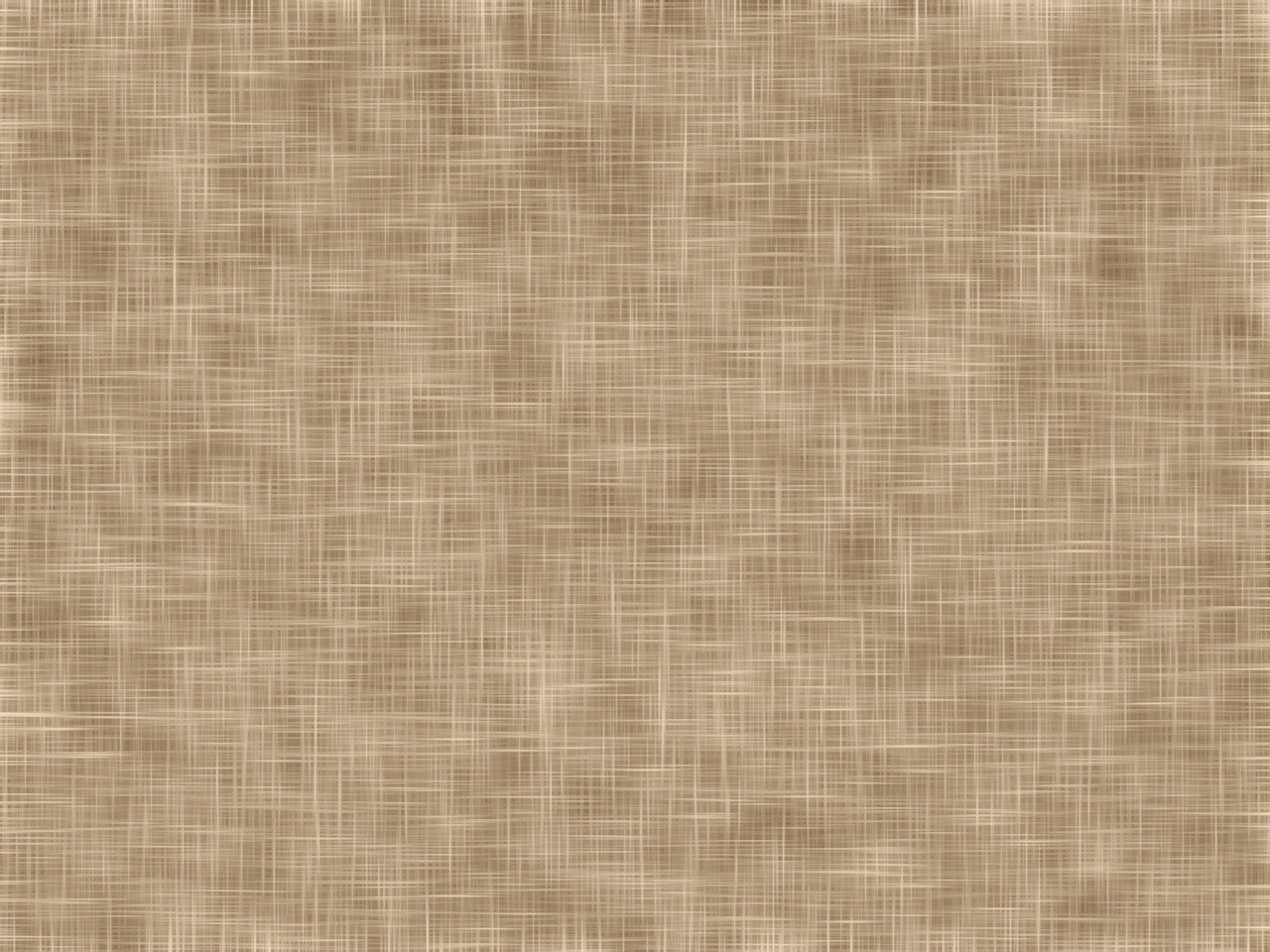 Мастер-класс  по оригами.

Руководитель Центра «Цуру»: Пономарёва Татьяна
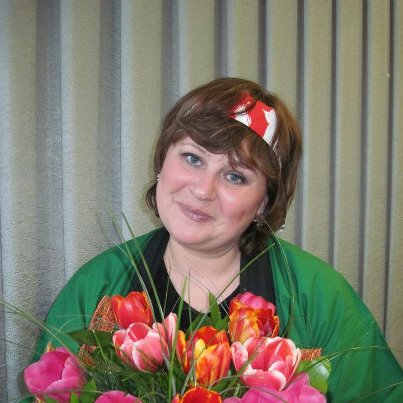 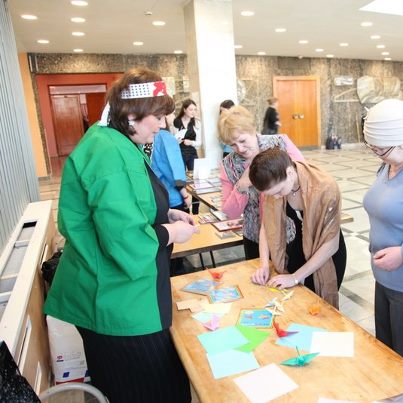 Прекрасное не может  быть познано,
Его необходимо чувствовать или создавать…
                                                                  Гете
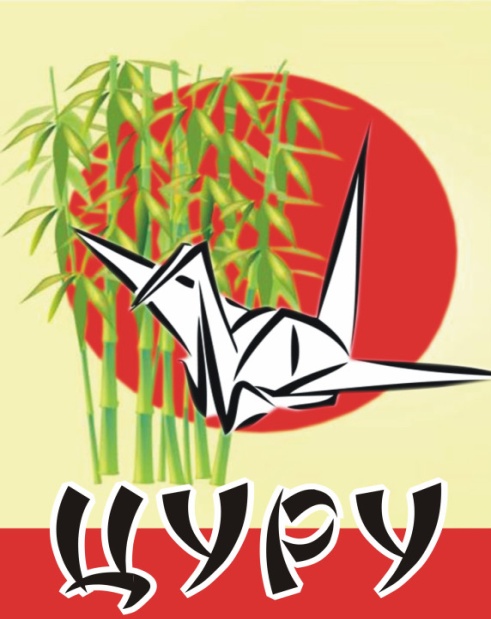 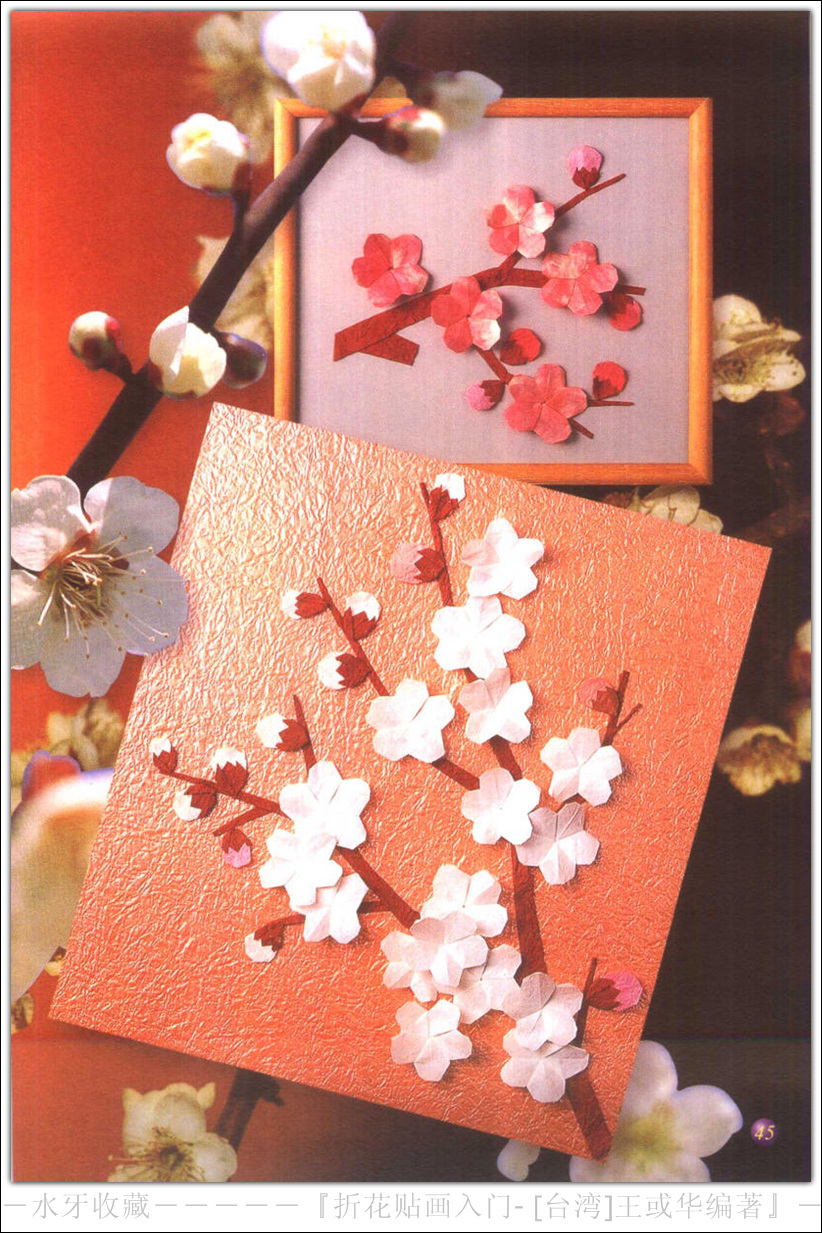